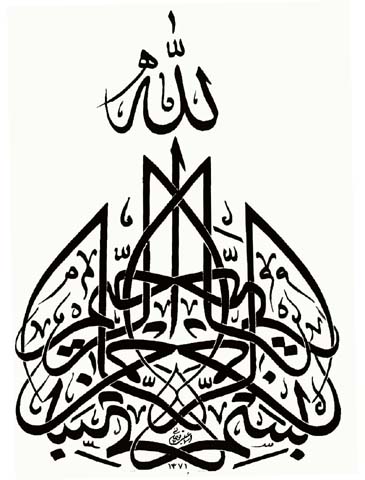 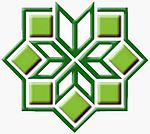 دانشگاه فنی و حرفه ای
دانشکده فنی انقلاب اسلامی
مقاومت مصالح2
(جلسه دوم)
تحلیل تیرها با استفاده از روش های انتگرالگیری و توابع تکین
تحلیل تیر با استفاده از روش انتگرالگیری
تار خنثی:
مکان هندسی نقاطی از تیر که در آن تنش حاصل از خمش و کرنش صفر می باشد.
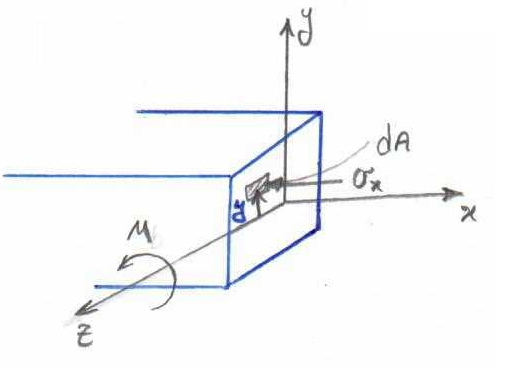 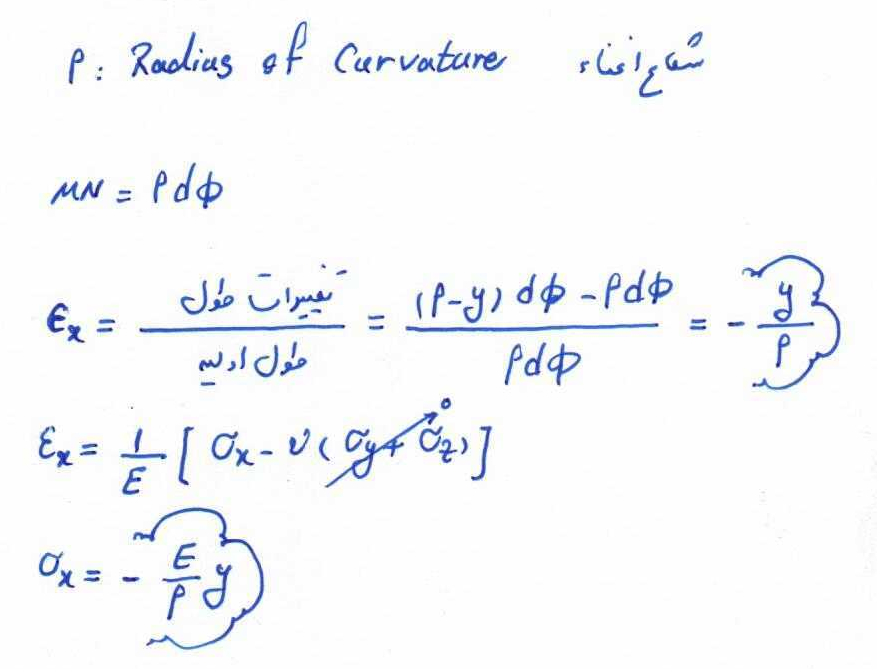 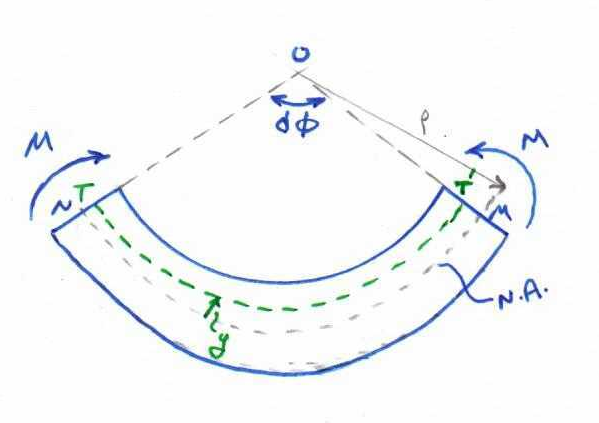 تحلیل تیر با استفاده از روش انتگرالگیری
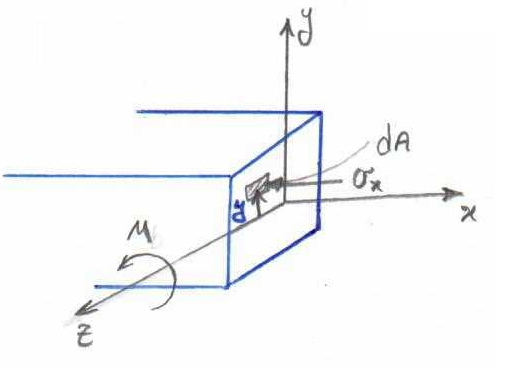 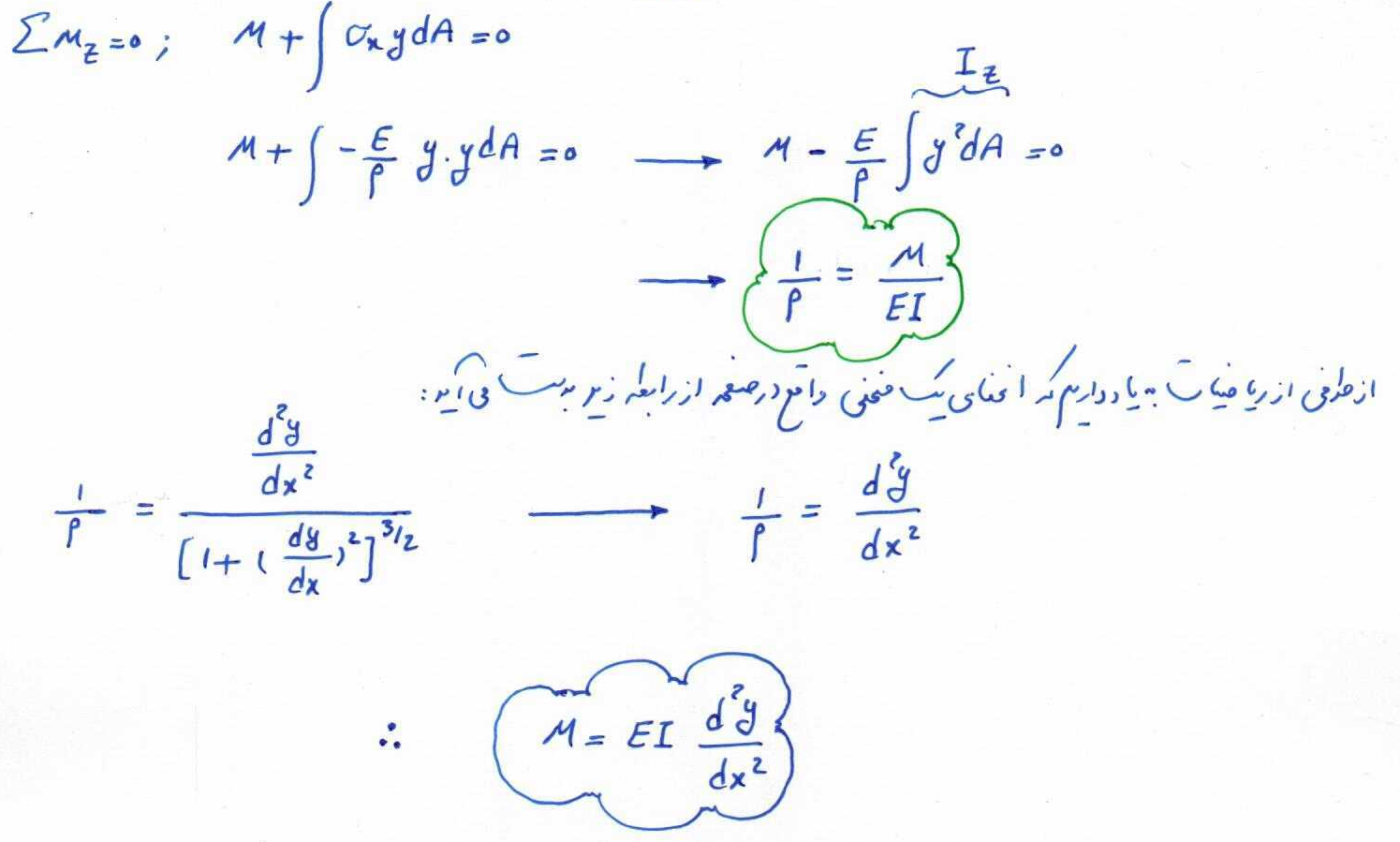 تحلیل تیر با استفاده از روش انتگرالگیری
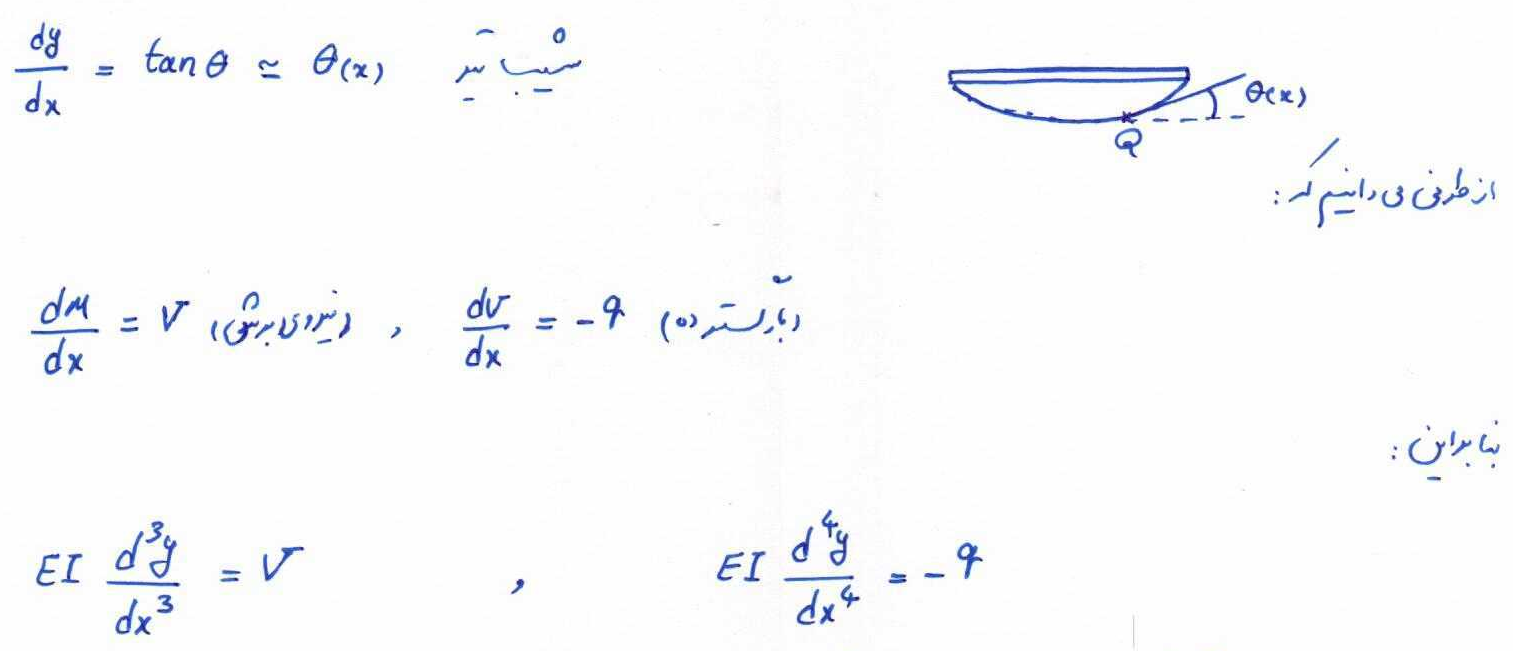 مثال: با استفاده از روش انتگرالگیری معادله خیز تیر را بدست آورید.
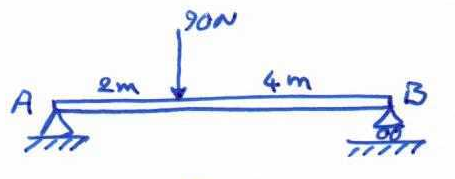 تحلیل تیر با استفاده از روش انتگرالگیری
راه حل:
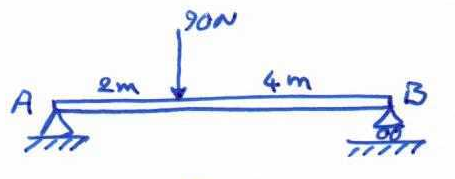 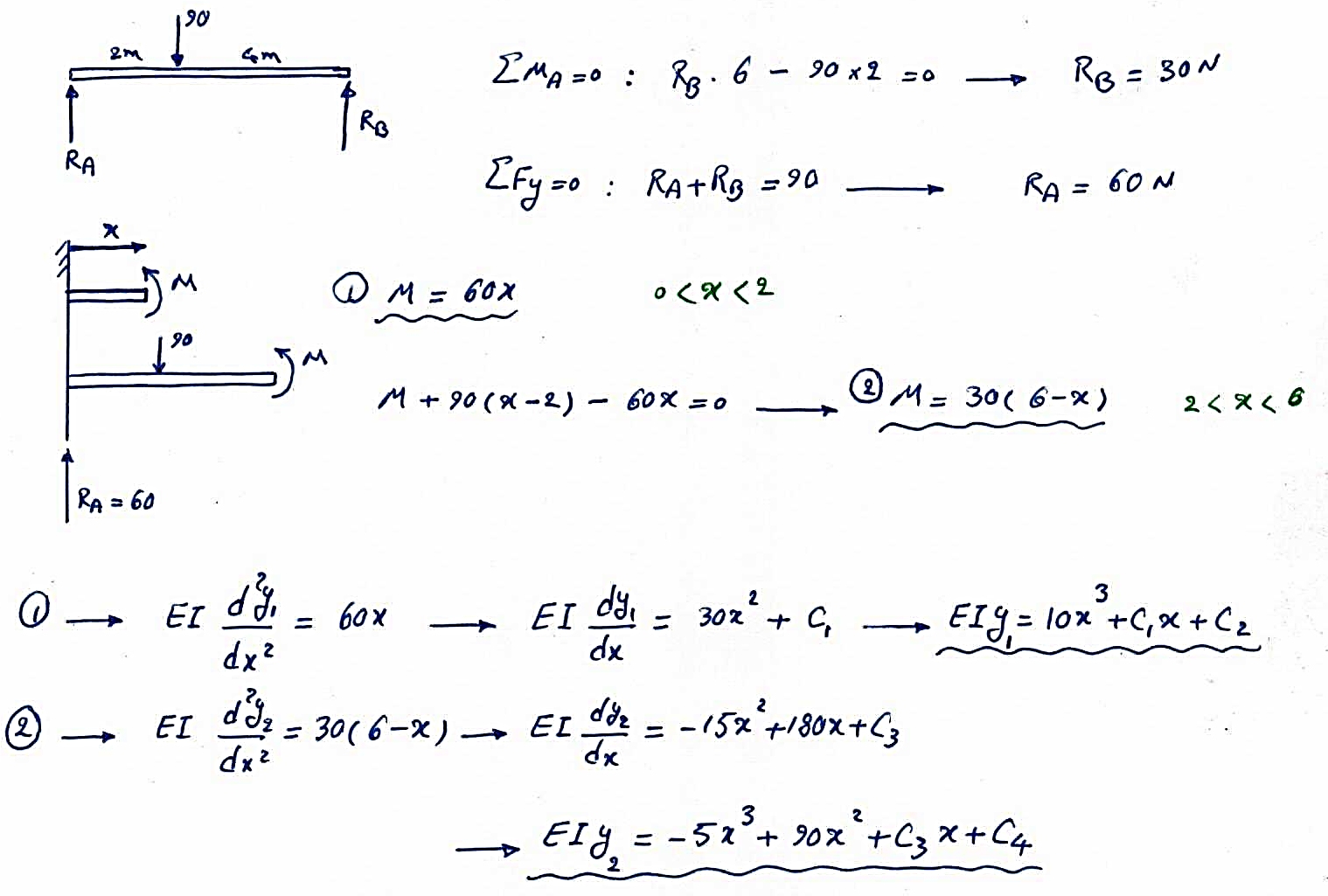 تحلیل تیر با استفاده از روش انتگرالگیری
تعیین ثوابت انتگرالگیری:
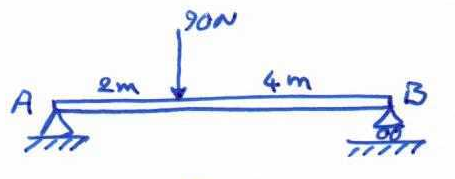 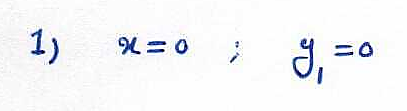 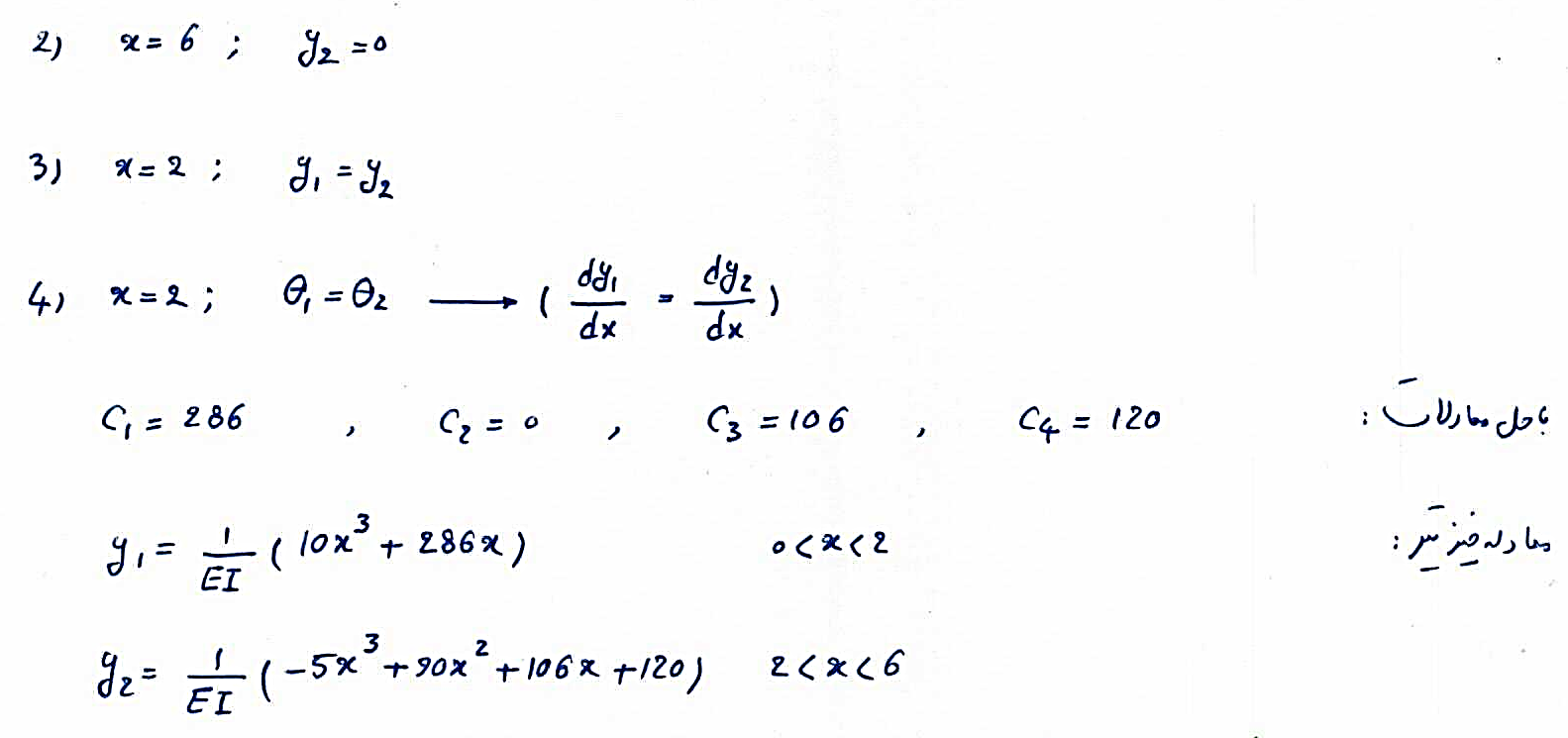 تحلیل تیرهای نامعین استاتیکی
در این نوع تیرها می توان با نوشتن شرایط مرزی بیشتر، عکس العمل های مجهول را نیز بدست آورد.
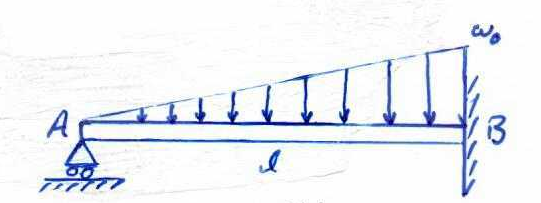 مثال: برای تیر نشان داده شده، معادله خیز تیر، عکس العمل در A و شیب تیر در نقطه A  را بدست آورید.
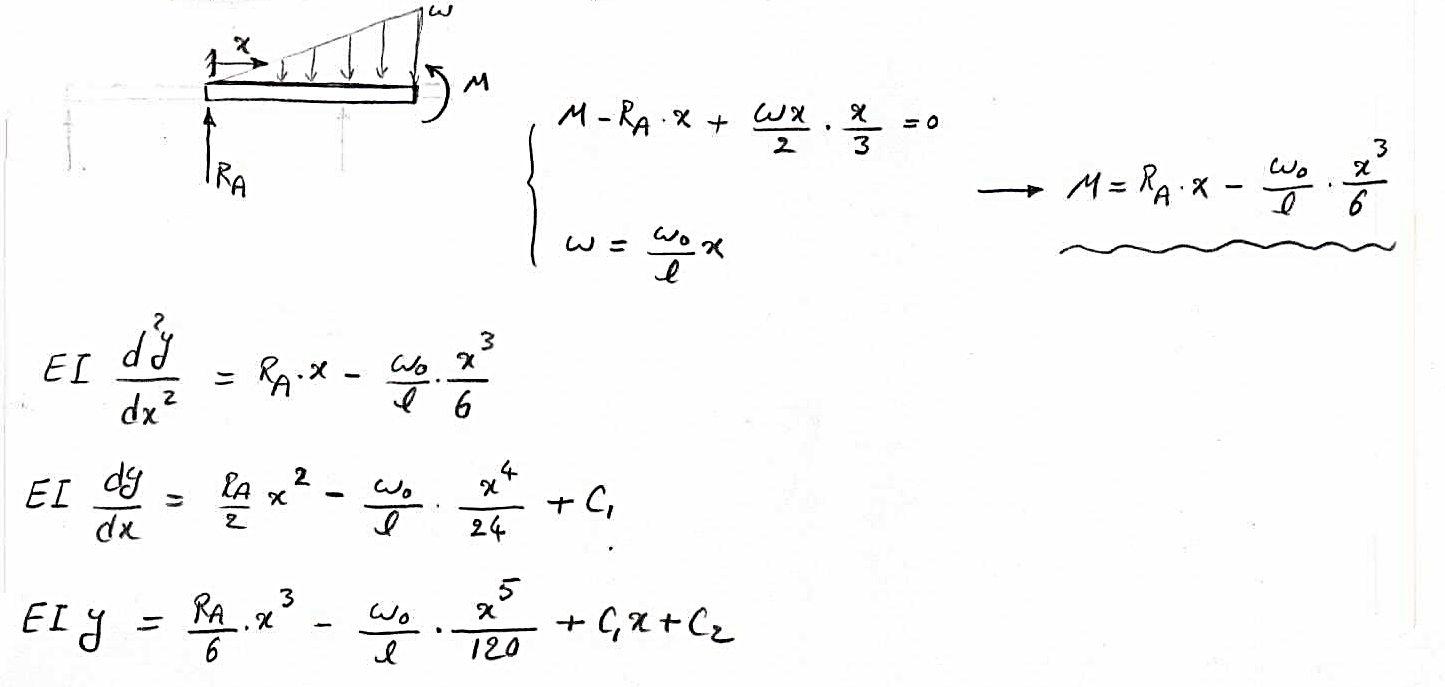 تحلیل تیرهای نامعین استاتیکی
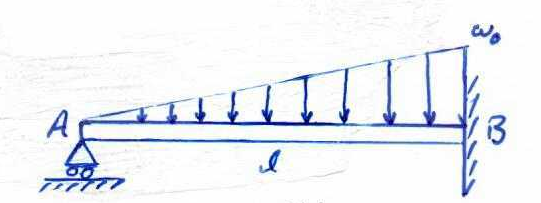 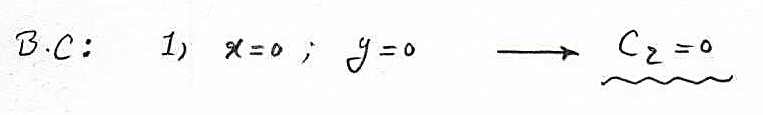 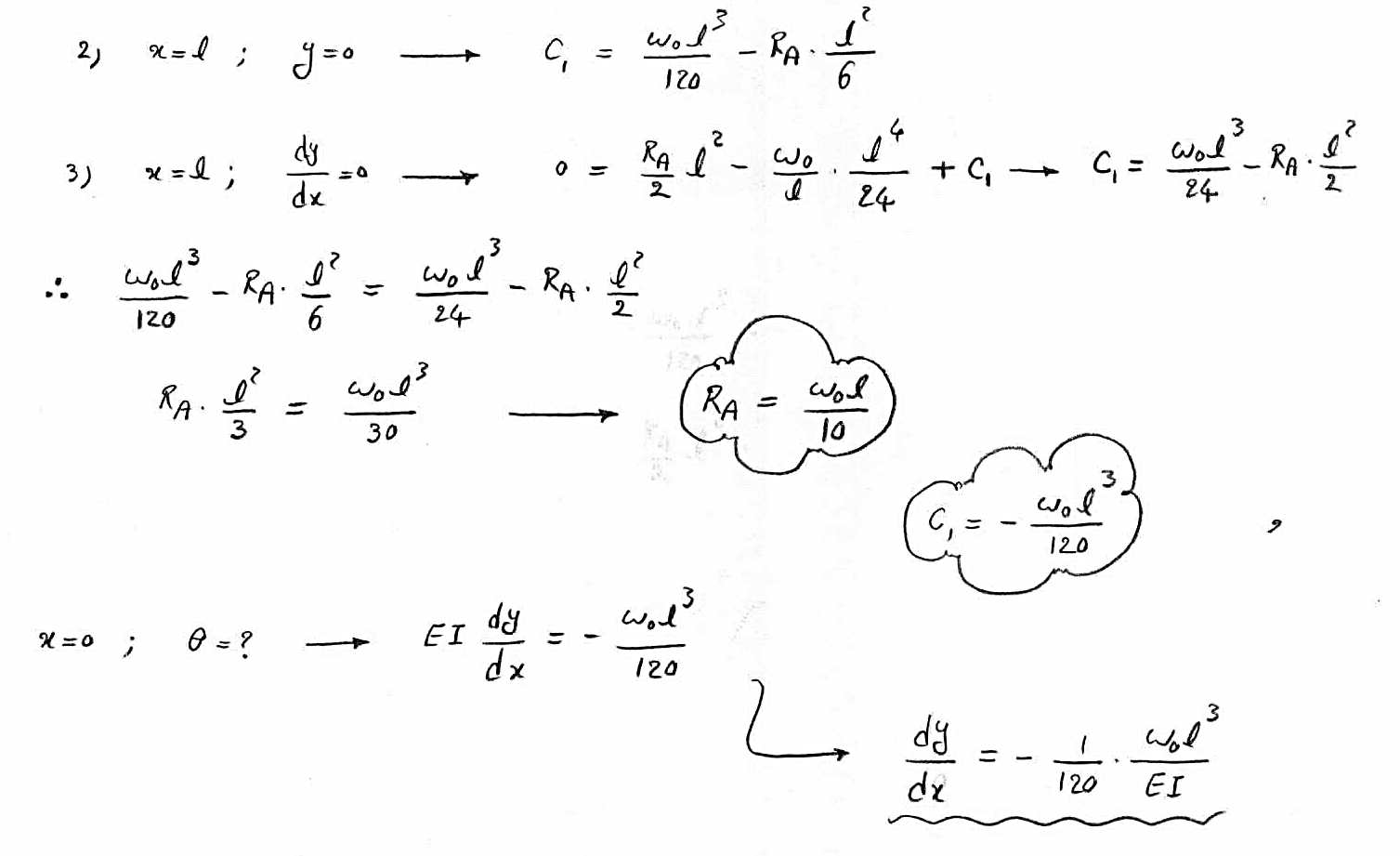 تحلیل تیرهای نامعین استاتیکی
مثال: برای تیر نشان داده شده، معادله خیز تیر و عکس العمل در A را بدست آورید.
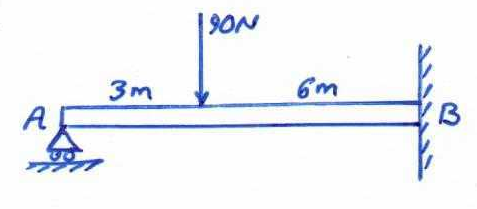 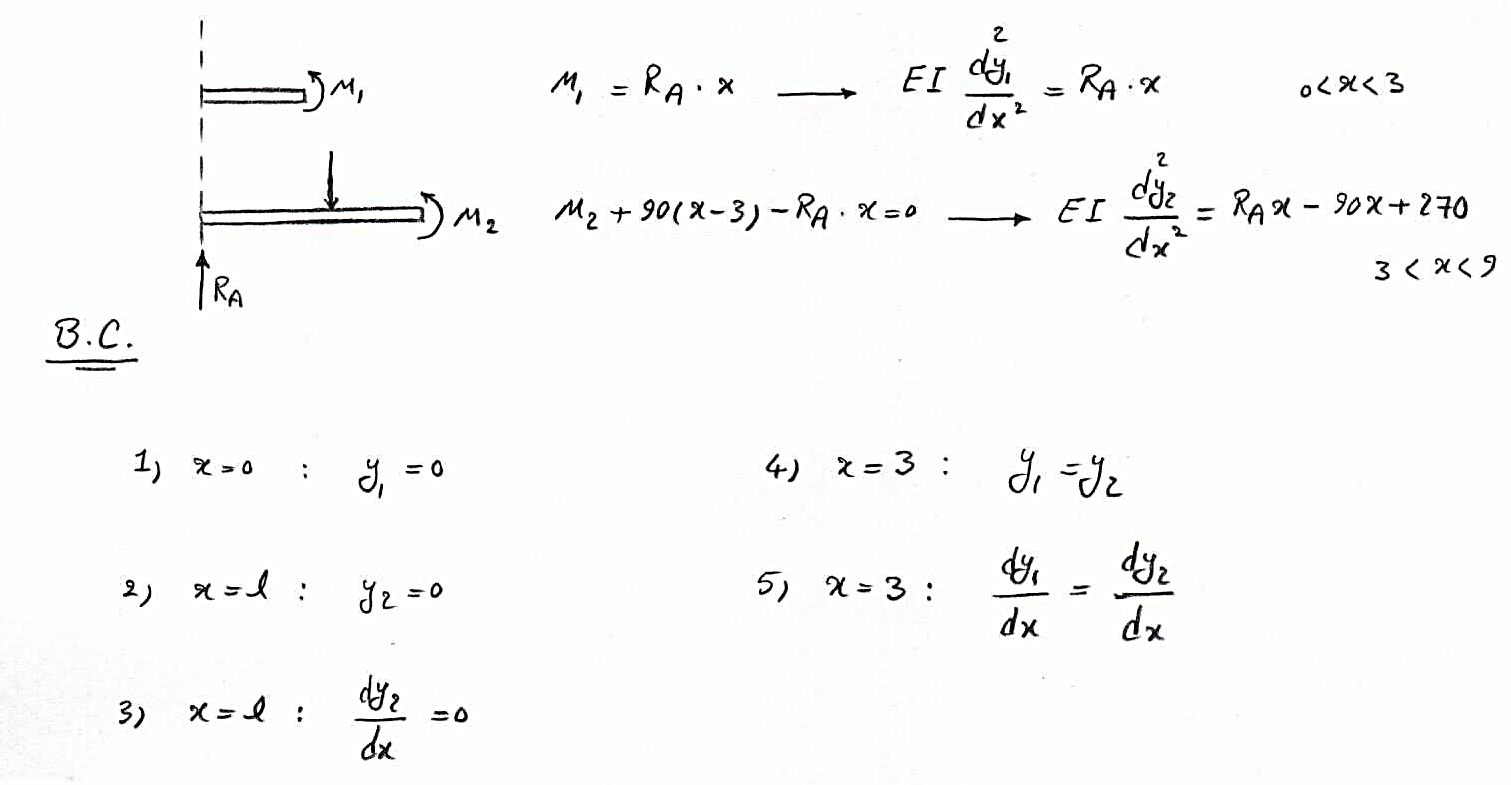 تمرین
مسائل فصل 9 شماره های:
6-8-15-30
41-45-48-55